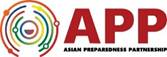 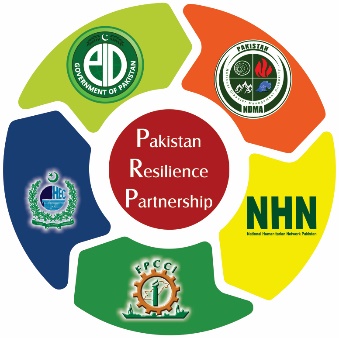 Webinar
Cash Transfer Mechanism Transforming Humanitarian Assistance: 
Field Perspectives and Future Direction
Friday 7th January, 2022
Presenter: Mr. Wajahat Ali
(Development/ Humanitarian Practitioners)
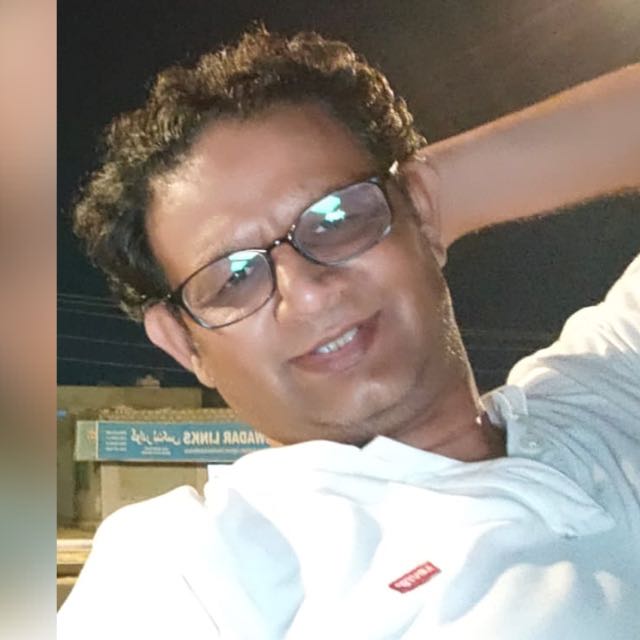 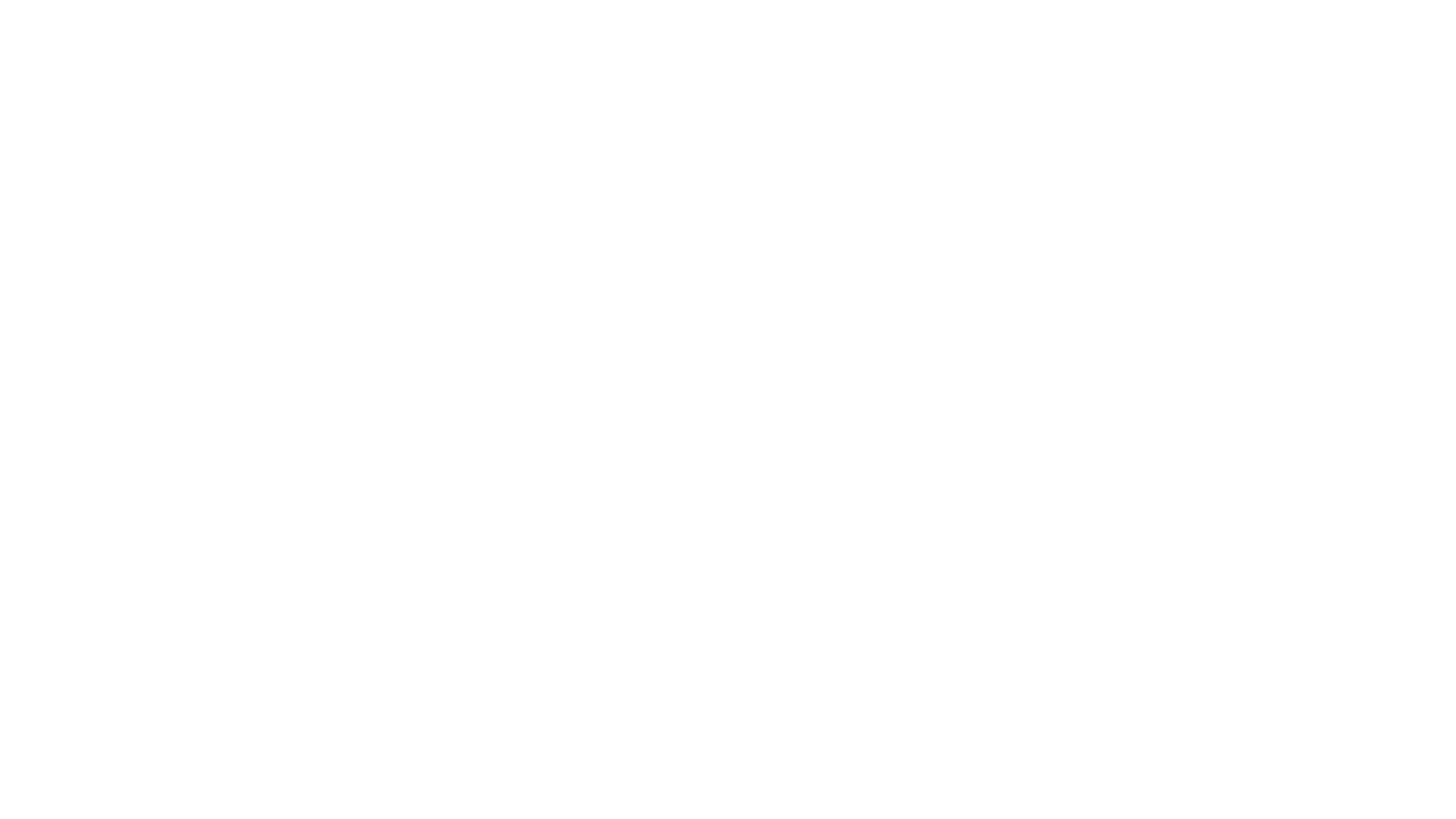 Presenter
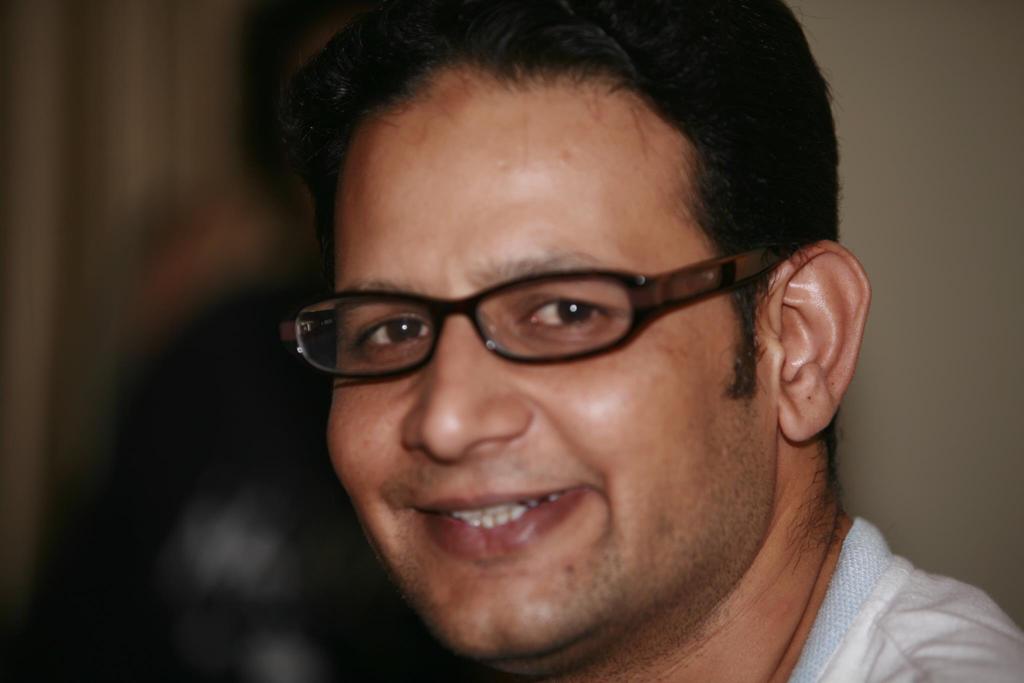 Mr. Wajahat Ali’s professional career spreads over 18 years. He has worked (regular and as freelance consultant) with various renowned INGOs such as British Council, Oxfam International, International Rescue Committee, Save the Children, Mercy Corps, Islamic Relief etc. designing and leading a number of projects, programs, strategies & studies in East Africa, Middle East & South Asia. He has been instrumental in developing the humanitarian architecture in Pakistan and globally. He remained part of the pilot rollout of Cluster System in Pakistan in the wake of 2005 earthquake. He also extended his contributions in developing and rolling out the humanitarian coordination systems in Kenya (Kakuma Camp) and Jordan during 2012-14. He actively contributed in the development of Global Minimum Standards for Child Protection during the year 2010-12. He has also been supporting/leading various researches, evaluations and impact assessment studies in country and internationally.
Sequence
Why Cash?
Cash vs. Commodities
Cash Prepositioning
Cash Feasibility
If the identified scenario occurs, would the needs of the affected communities be met with cash and would they prefer it over another type of assistance? 
If cash is distributed, would markets be able to provide the goods and services that affected communities need and would these communities be able to access markets? 
Which mechanisms are available to transfer money to targeted beneficiaries? 
What are the risks of distributing cash and how can these risks be mitigated? 
5. Is cash accepted by key stakeholders such as donors and governments?
Cash Feasibility
Rapid Market Assessment
Payment Mechanism
Future – in the context of Pakistan
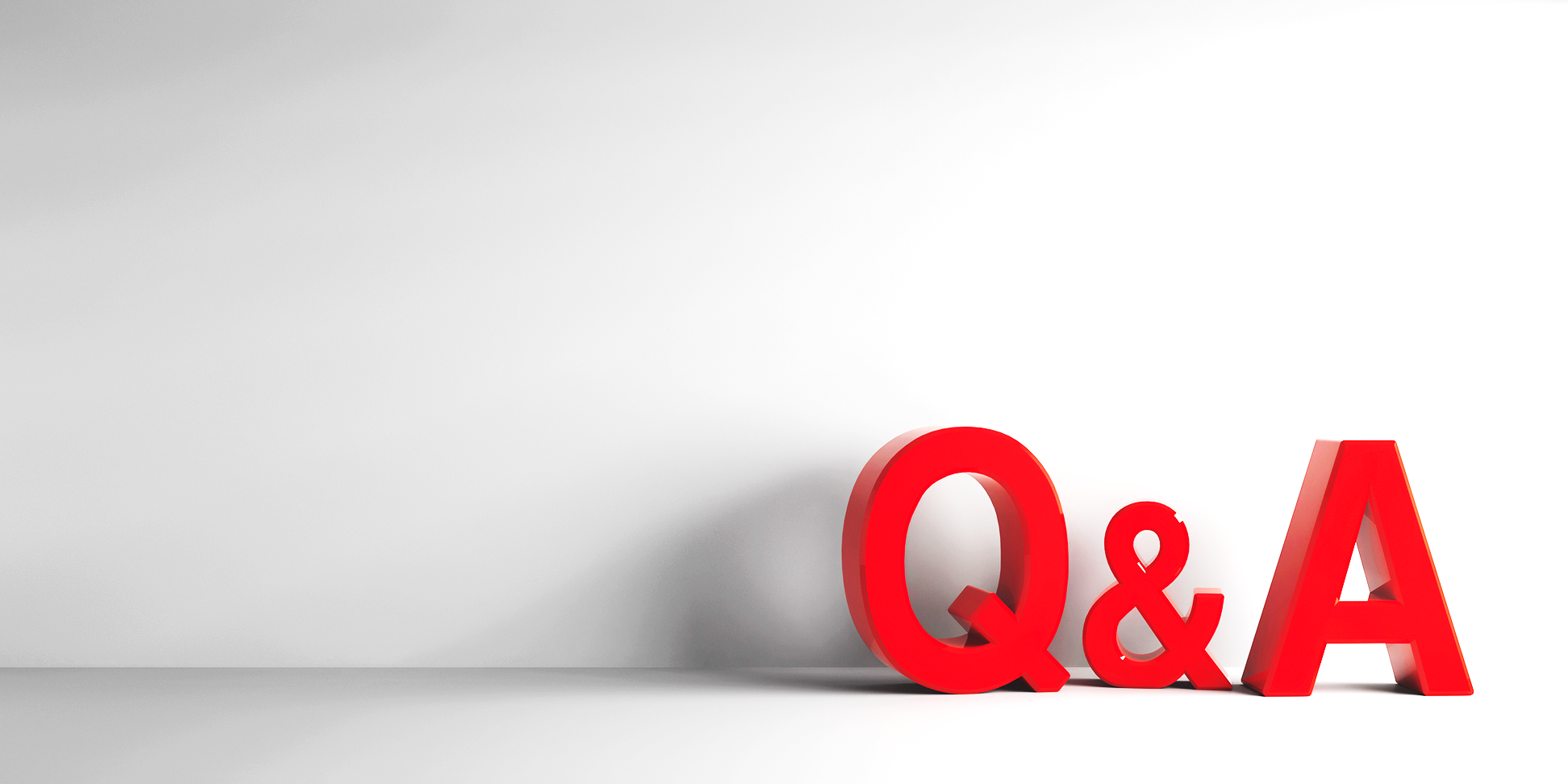